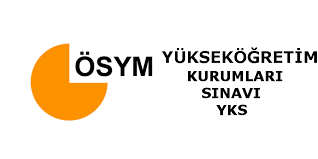 Yükseköğretim Kurumları Sınavı
Tanıtım semineri